Чому на одну і ту ж ситуацію ми  реагуємо по- різному ?
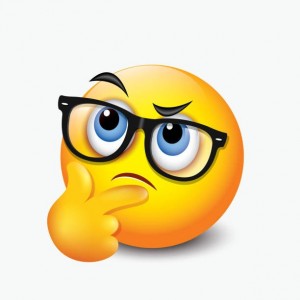 Темперамент
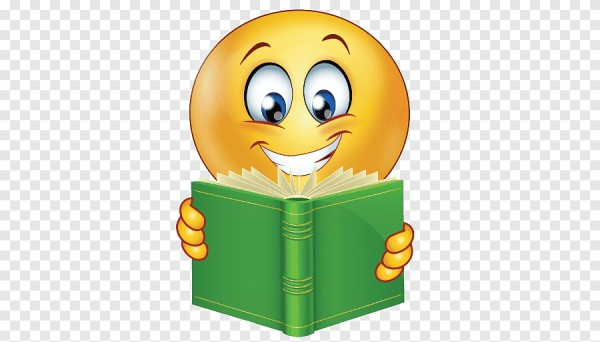 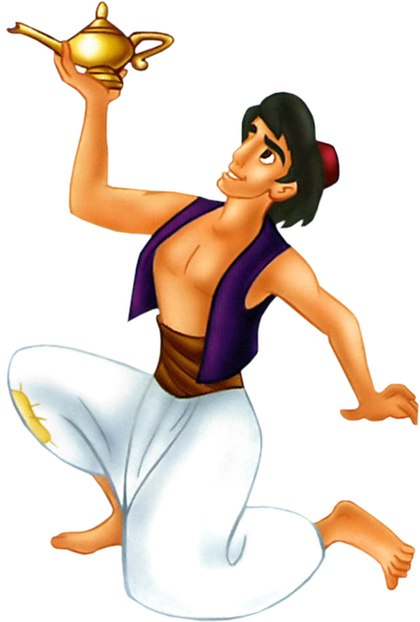 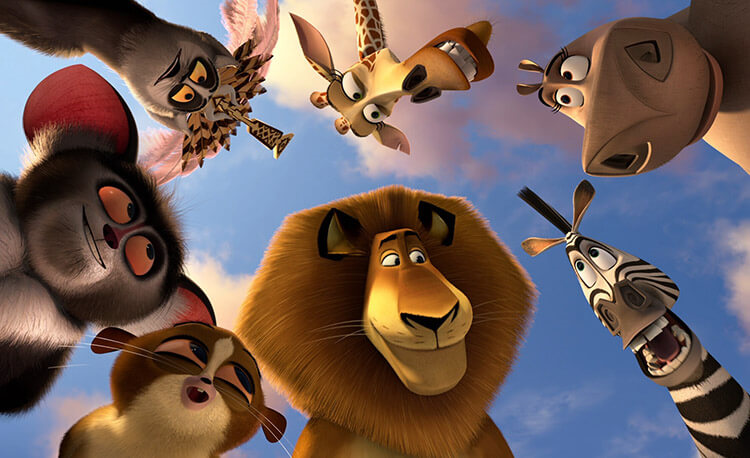 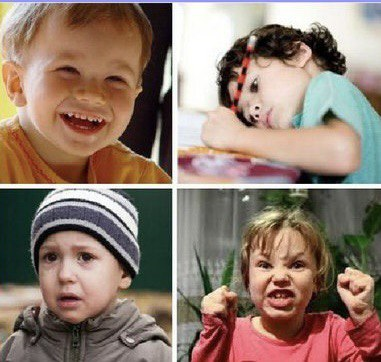 Холерик 
Сангвінік 
Флегматик
Меланхолік
Холерик
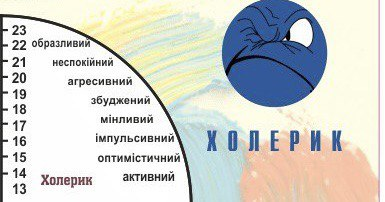 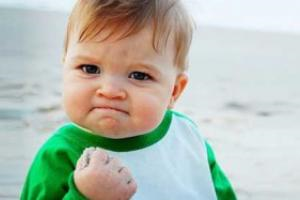 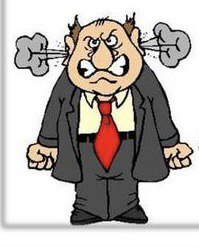 Сангвінік
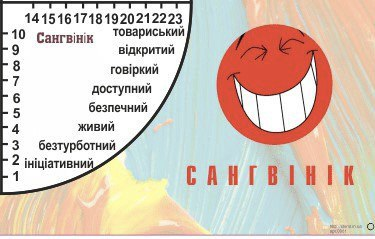 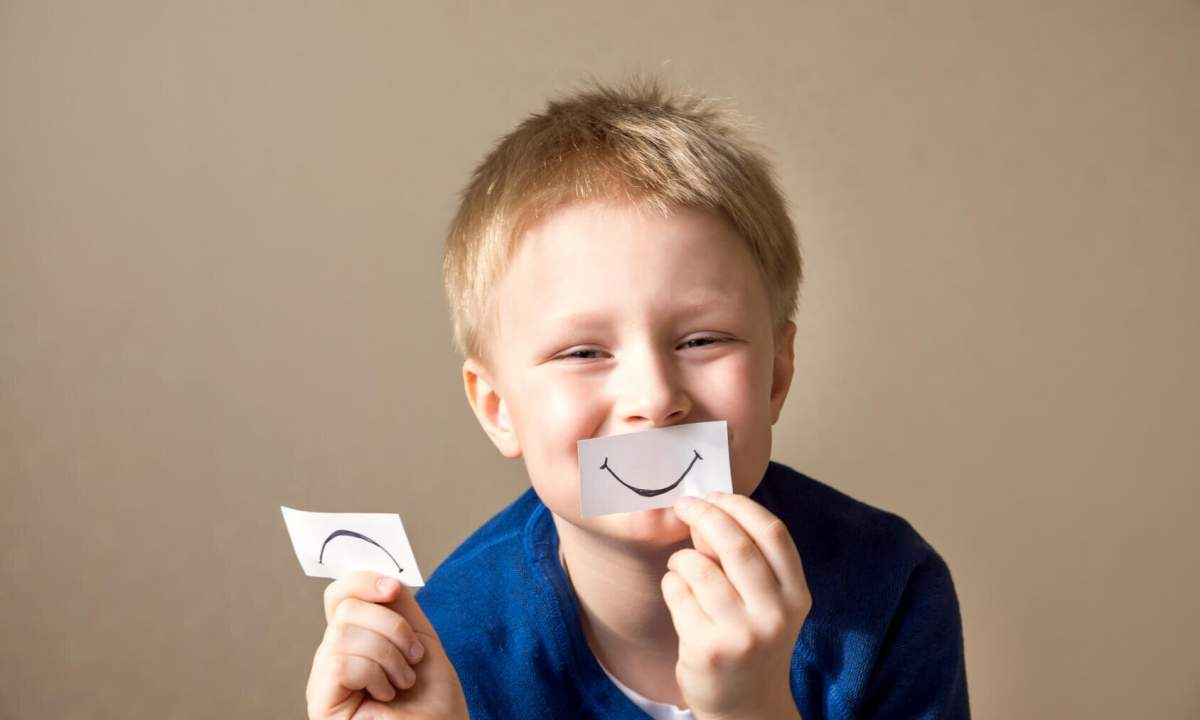 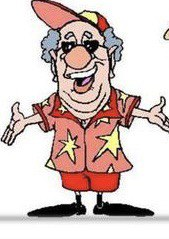 Флегматик
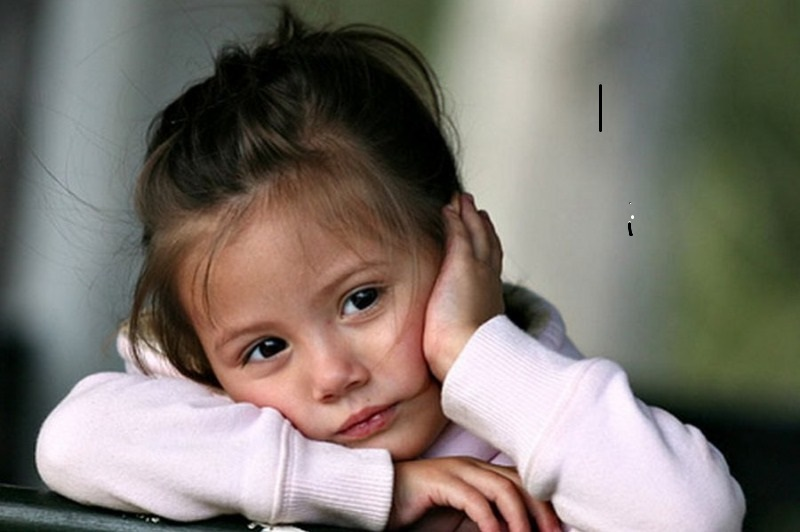 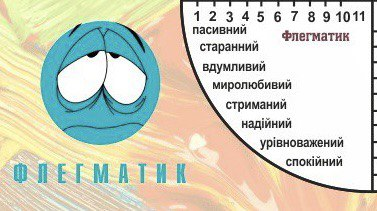 Меланхолік
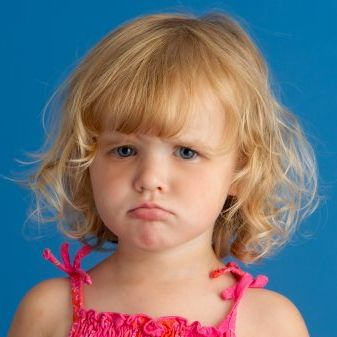 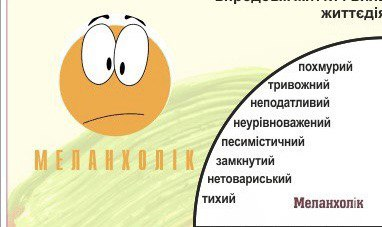